MANAGEMENT ISSUES AND CHALLENGES IN THE CHANGING WORLD ECONOMY
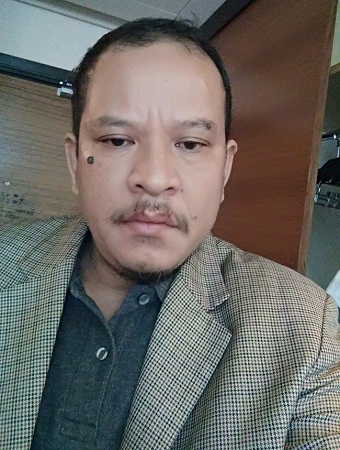 Drs. SIMON SARAGIH, MBA
WARTAWAN SENIOR  KOMPAS
MAGISTER MANAJEMEN USD - 20 MEI 2016
ERA ASIA DAN TANTANGAN MANAJEMEN
Episentrum ekonomi dunia makin bergeser ke Asia (John Naisbitt, JPMorgan, NII):
Penduduk muda (Direktur IMF Christine Lagarde)
Kesempatan investasi besar (PECC)
Kelas menengah (Credit Suisse)
BANYAK INDIKATOR PENGUAT ERA ASIA
40 persen keuntungan Wall Street berasal dari China
Ford, GM relatif selamat dari penjualan 1 juta unit mobil masing-masing per tahun di China
Merek-merek ternama dunia bertahan karena pasar China
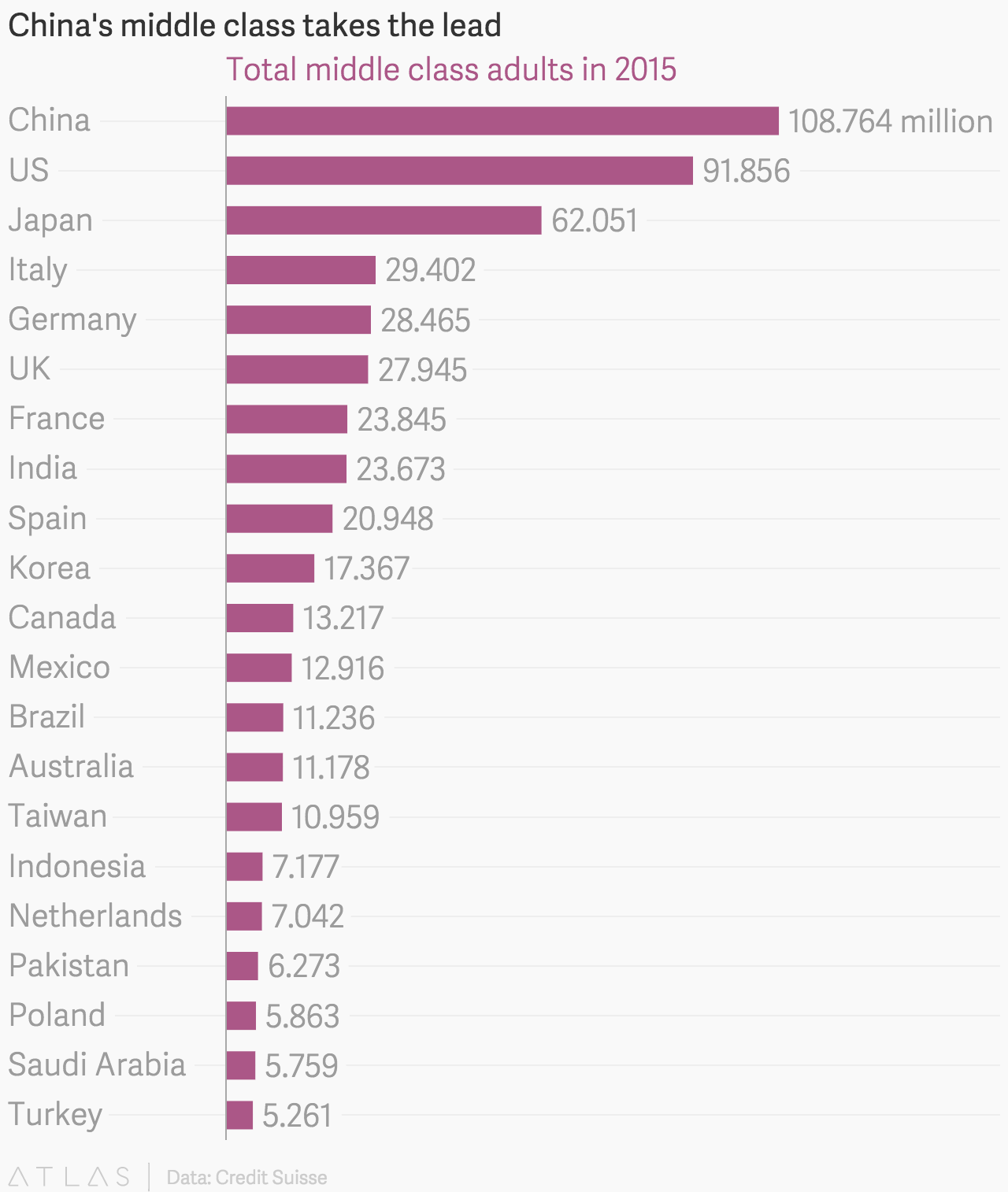 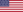 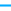 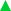 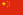 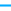 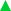 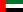 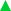 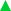 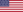 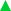 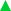 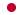 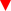 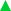 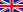 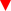 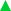 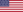 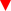 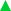 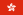 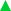 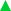 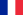 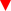 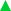 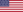 BANDARA TERSIBUK DUNIA (2015)
Atlanta						Atlanta  (2000)
Beijing						O’Hare
Dubai						     LAX
Chigago O’Hare				Heathrow
Tokyo, Haneda				Dallas FW
London, Heathrow			Haneda
Los Angeles					Frankfurt
Hongkong					Paris CDG
Paris CDG					SFO
Dallas FW					Schippol
Catatan: CKG (18)
RUTE TERSIBUK DUNIA
1. Seoul – Jeju				2. Sapporo – Tokyo
3. Tokyo  - Fukuoka			4. Melbourne – Sydney
5. Taipei – Hongkong			6. Mumbai – Delhi
7. Okinawa – Tokyo			8. Beijing Shanghai
9. Osaka – Tokyo				10. Rio de Janeiro – Sao Paolo
11. Surabaya – Jakarta		12. Ho Chi Minh – Hanoi
13. Sydney – Brisbane		14. Johannesburg – Cape Town
15. Jakarta – Singapura
Sumber: OAG
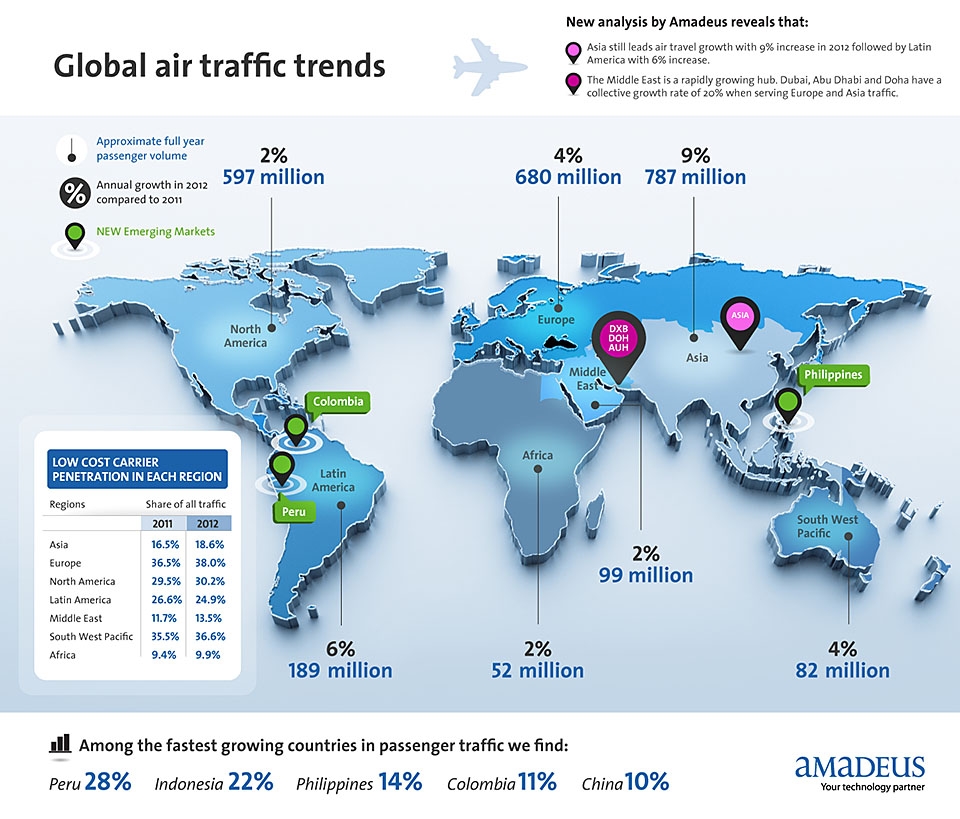 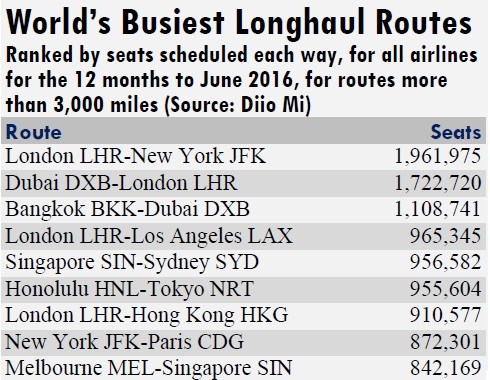 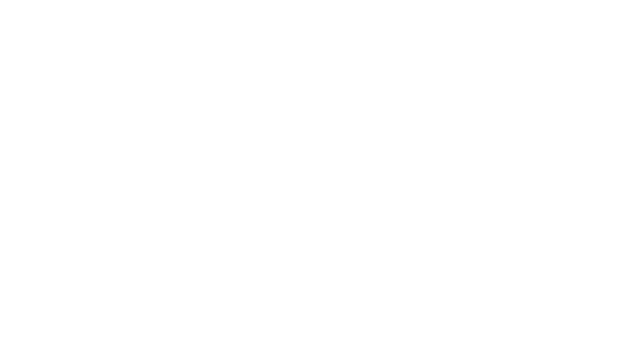 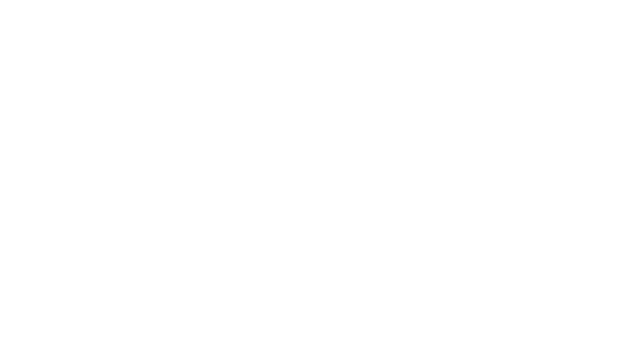 PELABUHAN LAUT TERSIBUK DUNIA (2013)
1. Shanghai		6. Busan
2. Singapura		7. Ningbo
3. Shenzhen		8. Guangzhou
4. Hongkong		9. Jebel Ali (UAE)
5. Busan			10. Tianjin

Berdasarkan TEU
Sumber: World Shipping Council
KONSUMSI MINYAK TERBESAR
KONSUMSI BAJA
Asia Oceania			        65,2
Middle East			          3,7
Afrika				               2,7
Central and South America	3,0
NAFTA				               9,4
CIS				                	3,3
Eropa lainnya			          2,7
Uni Eropa				         10,0
PENJUALAN MOBIL TERBESARChina, AS, EU,  Japan, India, Brazil, Rusia
Pertumbuhan Ekonomi Tertinggi Dunia, 2013
PERGERSERAN MAKIN KENCANG
Prof DR Kishore Mahbubani, Dosen Senior NUS – Pergeseran episentrum ekonomi makin kencang yang akan diikuti dengan konflik-konflik akibat ketidakrelaan menerima perubahan
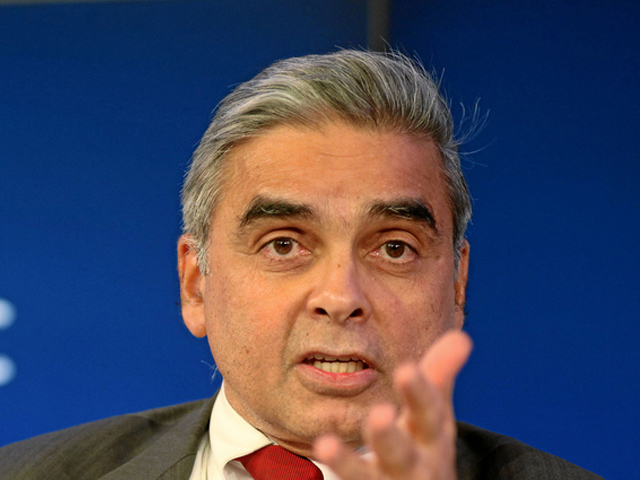 INDONESIA MASUK RADAR
Indonesia is experiencing a burst of unprecedented economic and political optimism. The world’s fourth most populous country, with some 250 million people, is emerging as a powerhouse of Southeast Asia, at the dawn of an awakening that many compare to pre-boom China three decades ago. 
The Globe and Mail, 16 Oktober 2015
BUKAN TANPA SYARAT
Hati-hati dengan Middle Income Trapp.
Pengalaman Argentina dekade 1920-an dan Filipina dekade 1960-an
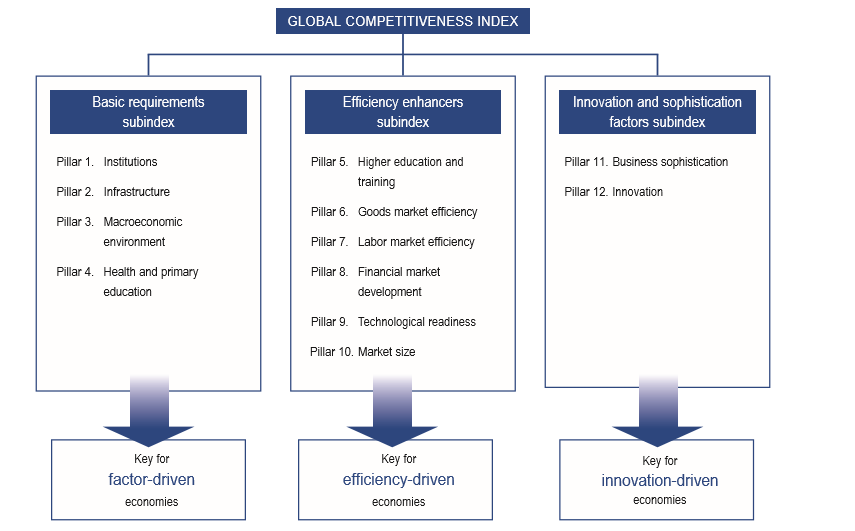 FAKTOR MANAJEMEN SANGAT KRITIS
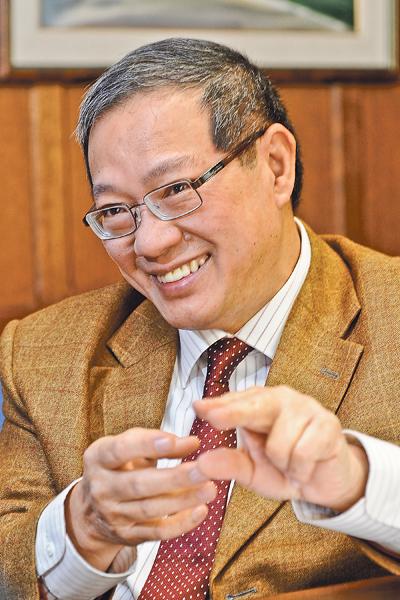 Ini menjelaskan mengapa studi-studi manajemen salah satu yang paling laris, diminati
Prof DR Tan Teng Kee: Nanyang Technological  University : It is not about the technology, it is about how to manage
SEMUANYA BERPULANG PADA ARAHAN PEMIMPIN TERTINGGI
GAYA MANAJEMEN TIDAK BERKESINAMBUNGAN?
The right man in the right place
Nepotism
Family Business

Catatan: Bagaimana hal seperti ini diubah menghadapi era baru
TANTANGAN BAGI STUDI MM
Eksternalitas yang begitu dahsyat dan positif bagi perkembangan ekonomi. Ini sebuah jalan untuk memanusiakan manusia. 
Akan tetapi faktor manajemen begitu urgen
SELAMAT BERJUANG MM UNIVERSITAS SANATA DARMA
UNIVERSITAS SANATA DHARMA MUNGKIN ADALAH SEBUAH STUDI KASUS MANAJEMEN YANG BAIK. LEMBAGA PENDIDIKAN YANG TETAP EKSIS. MENGAPA?